Science 
                Everyday Materials
We will learn how to distinguish between an object and the material from which it is made. We will recognise and compare the uses of and the suitability of a variety of different materials by performing simple scientific tests. We will learn how to gather data and record it in a simple chart.
Year 2 Curriculum Map
Term 2 - 2022
PSHE   
   Celebrating Differences
We will be celebrating what makes us all special and unique.  We will also be learning why bullying happens.
English
Little Red Riding Hood
Fiction: We will be learning about the features of a warning tale and how to effectively write our own.
Polar Bears
Non-Fiction: We will learn how to write a non-chronological report about polar bears living in the Arctic.
RE
Who is Jewish and what do they believe? 
We will revisit our core knowledge from last term before learning about the story of Chanukah.
Maths
Addition and subtraction word problems: Introduction to bar models as a representation and create, label and sketch bar models.
Length: Draw, measure and compare lengths in metres and centimetres. 
Graphs: Represent and interpret: pictograms, block diagrams, tables and tally charts.
Art                  Christmas Decorations
We will plan, design and sew our own Christmas decoration by using a running and/or overcast stitch. We will then evaluate our finished product according to our original plan.
Computing
Creating Media – Digital Photography
We will learn how to use a digital device to take a photograph. We will explore and recognise that photographs can be changed using lighting and different effects.
Georgrapy   'Living in a Freezer’
We will identify where the polar regions are located on a world map and describe the key features of each region using geographical vocabulary. We will compare the human features of extreme polar regions with that of our own and learn about the explorer RF Scott.
Music                     Our Bodies  
We will identify a steady beat through using our own bodies. Will we respond to the music by playing rhythmic patterns on body percussion and instruments.
PE                      Dodgeball
We will develop our throwing, catching and passing before moving on to simple games.
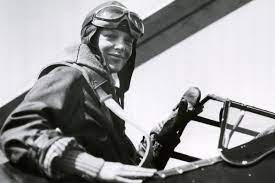 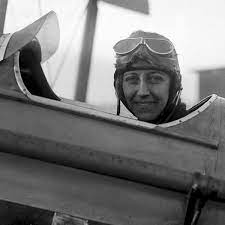 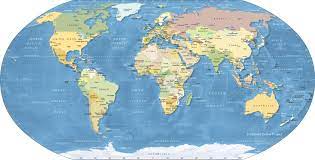 Could you be an explorer?
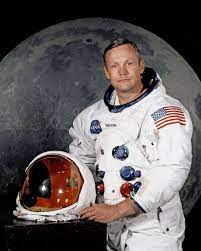 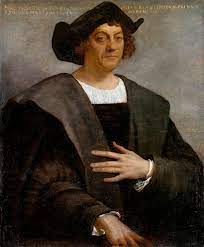 Bravery, Resilience, Identity, Belonging
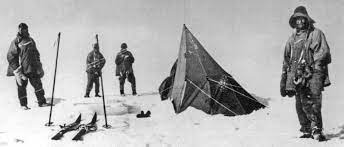